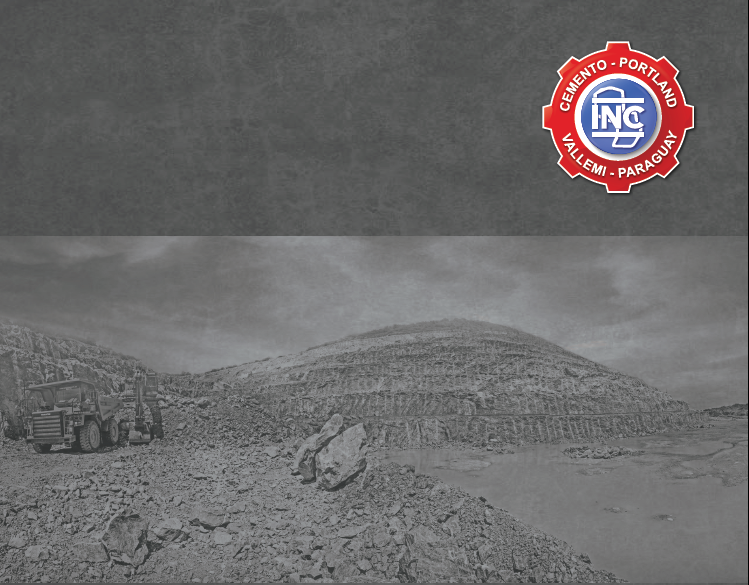 07 de Octubre Aniversario de la
Industria Nacional del Cemento
1969 - 2019
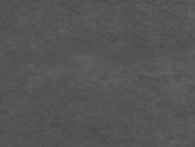 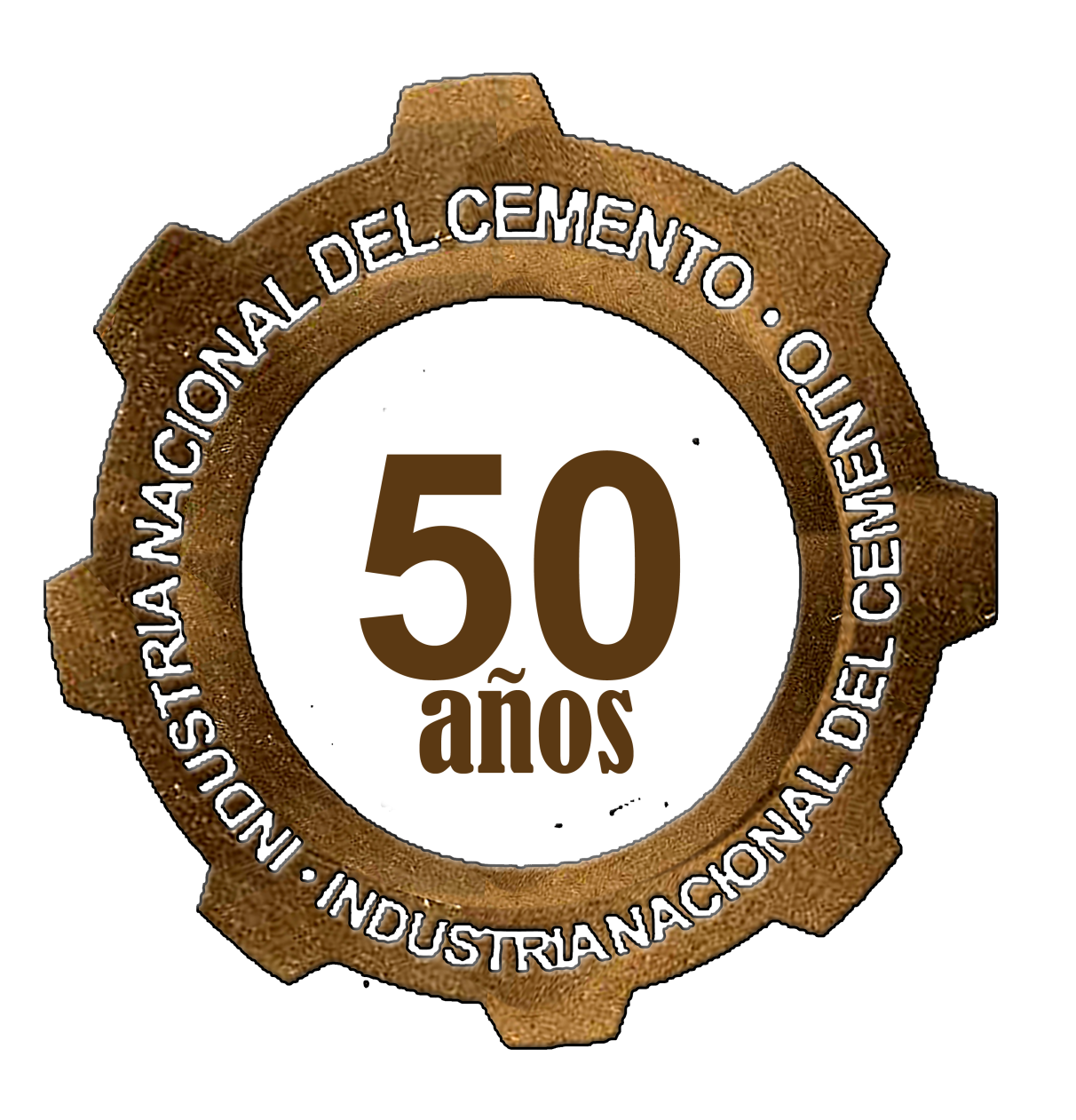 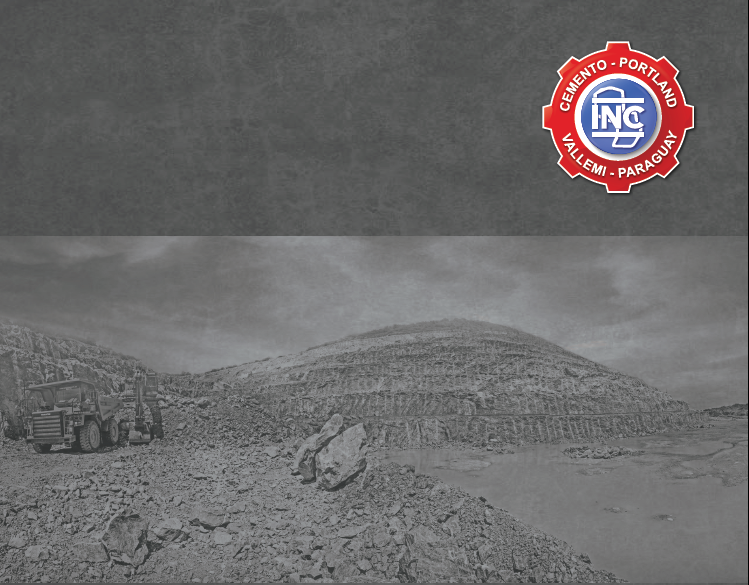 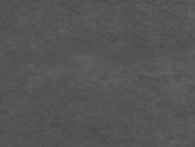 Industria Nacional del Cemento
Defensa de Anteproyecto Ejercicio Fiscal – 2020
VALLEMÍ
VILLETA
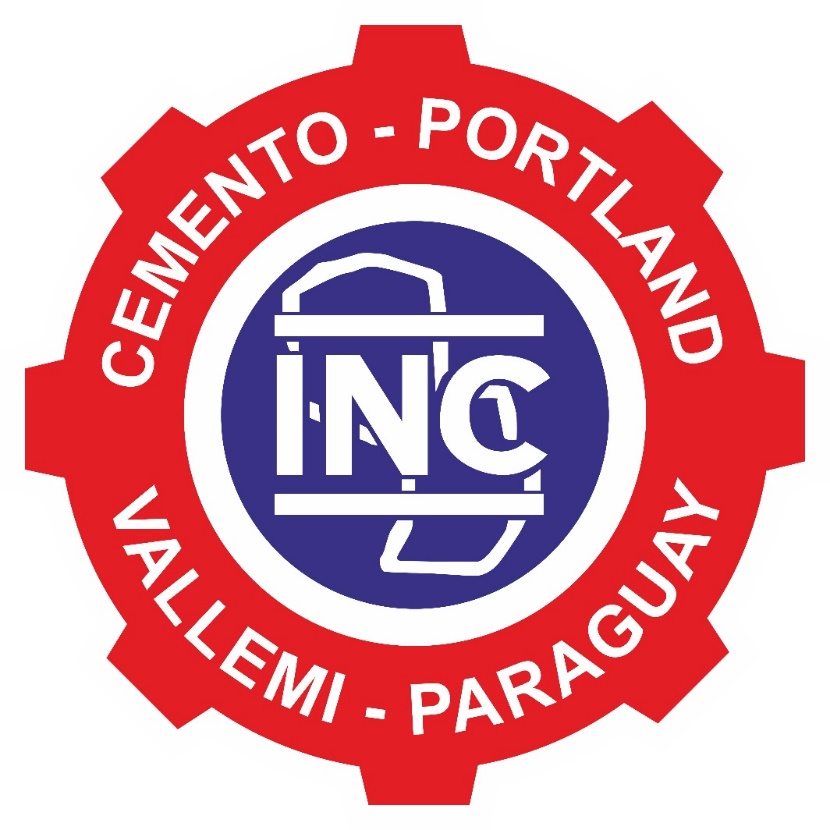 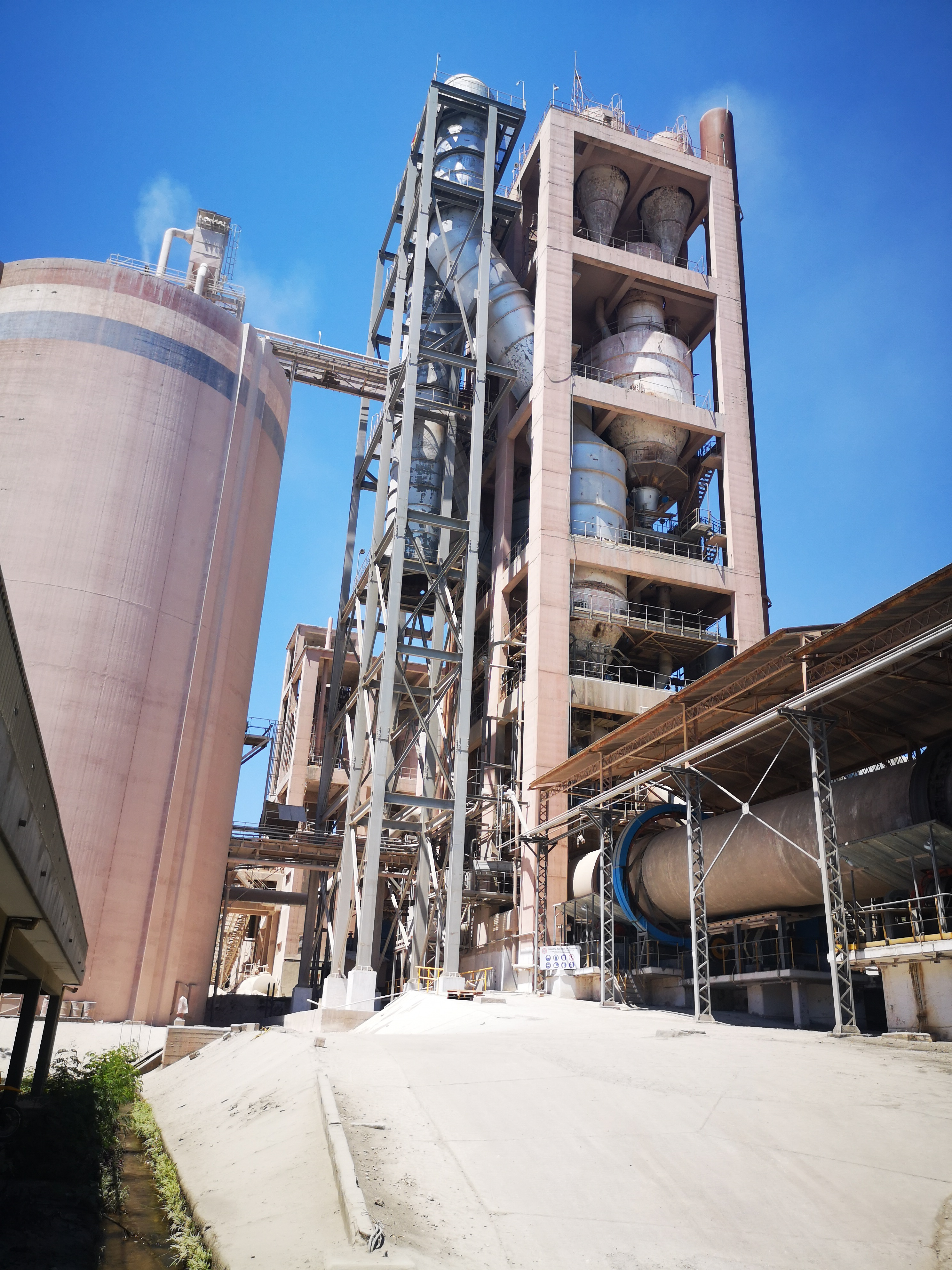 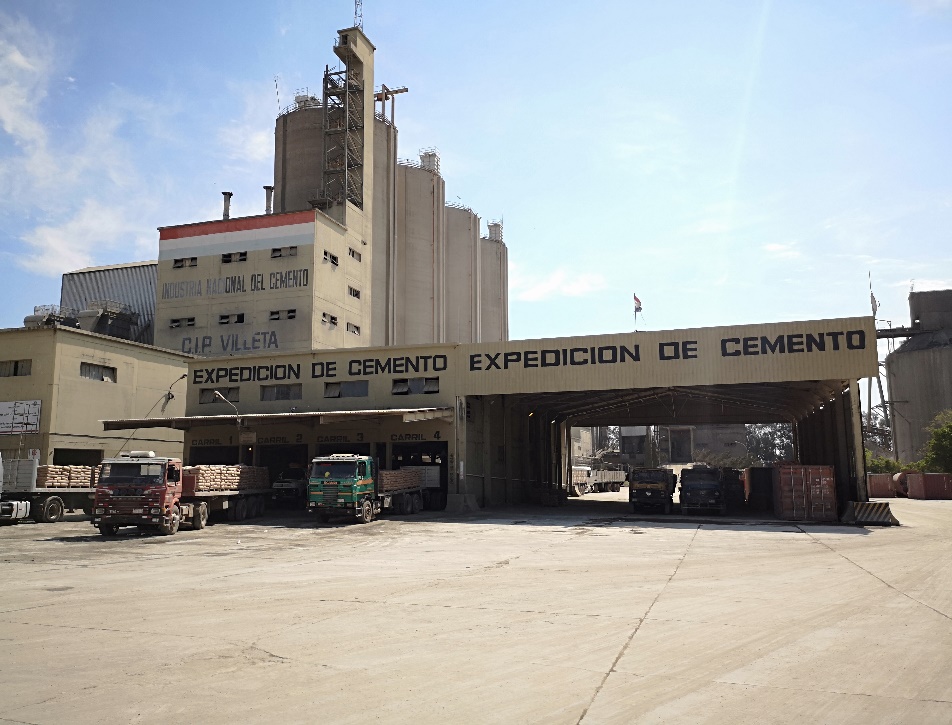 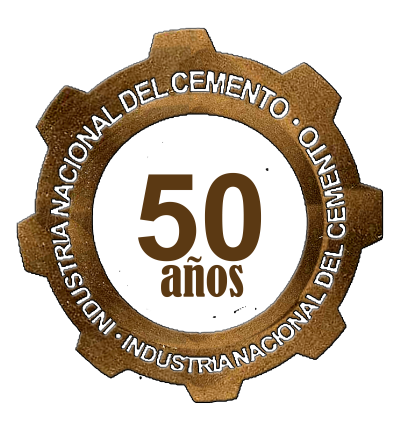 Visión
Convertirnos en una industria clave para el desarrollo del país, altamente sustentable, innovadora y competitiva en el mercado.
Misión
Satisfacer globalmente las necesidades de construcción de nuestro país, creando valor para nuestros grupos de interés, además de ser una de las industrias más importantes del Paraguay en nuestro género.
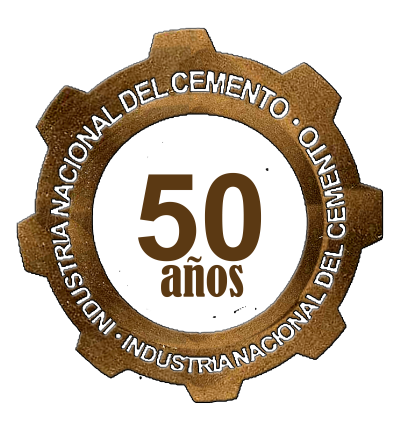 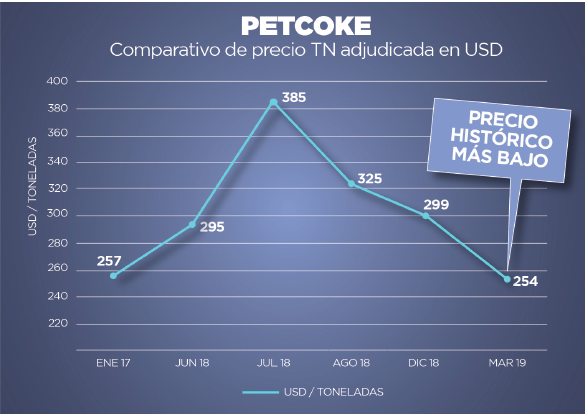 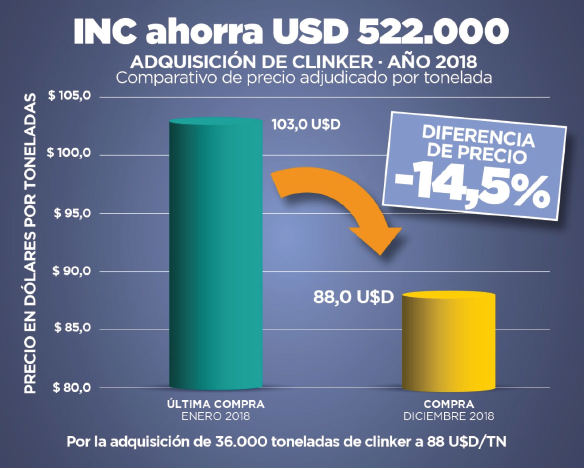 LOGROS EN UN AÑO DE GESTIÓN
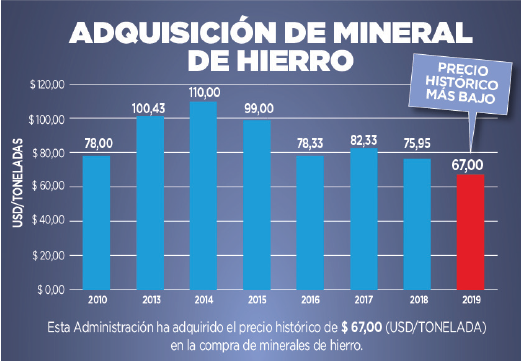 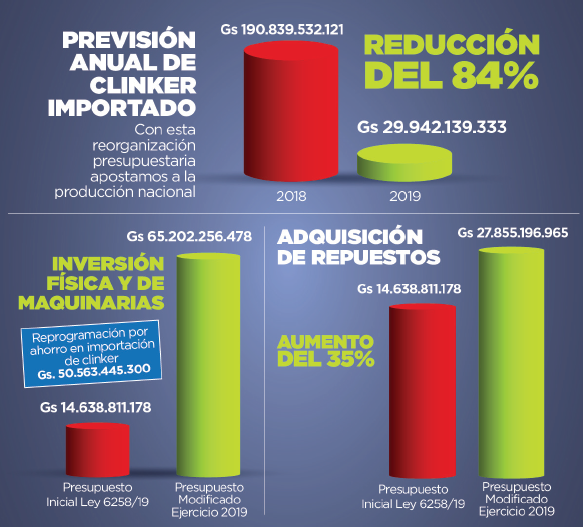 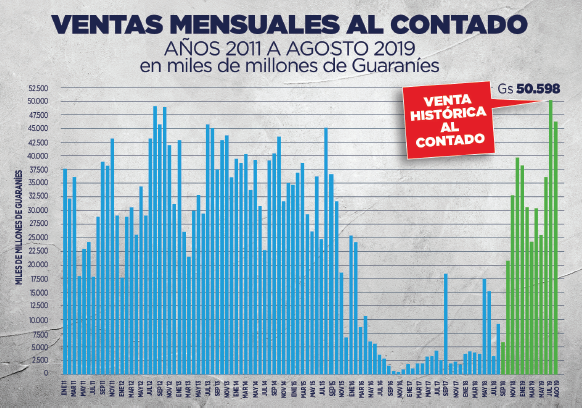 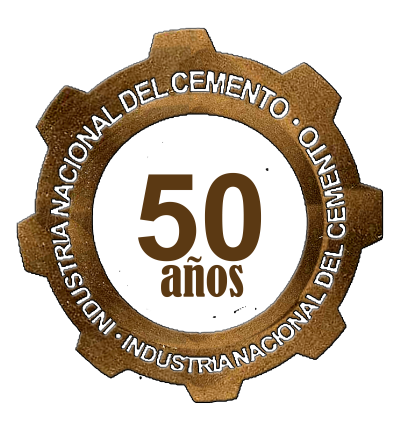 Premisas para la Elaboración del Anteproyecto Ejercicio 2020
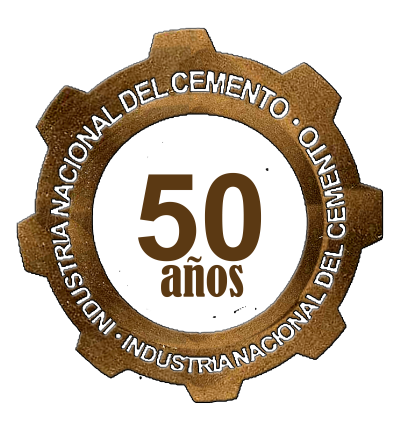 Comparativo Anteproyecto 2020 vs Proyecto de Ley 2020 MH
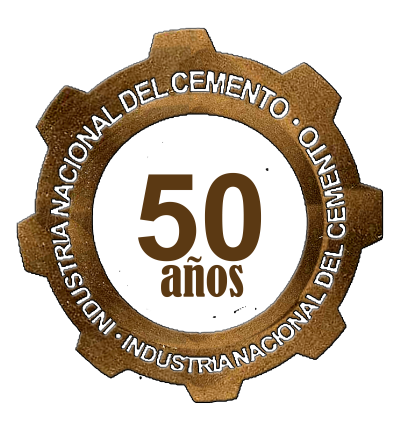 Proyecto de Ley 2020 - Disminuciones
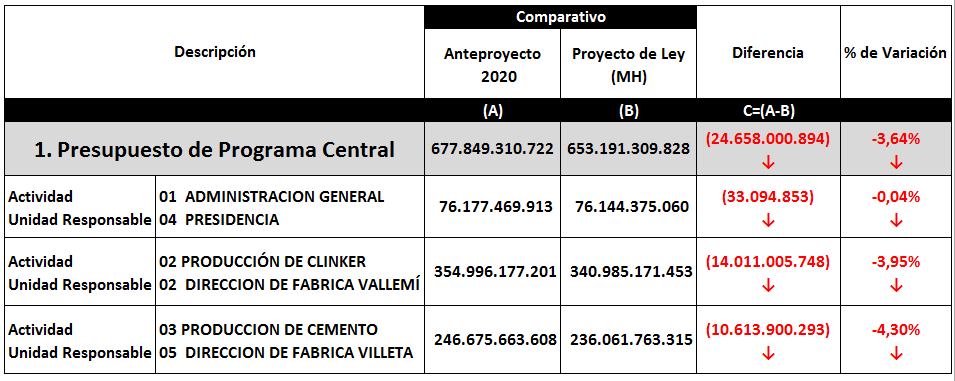 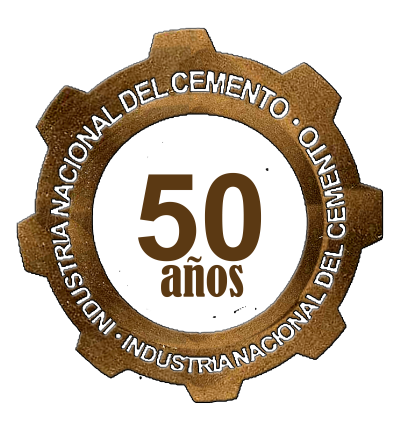 Proyecto de Ley 2020 - Aumentos
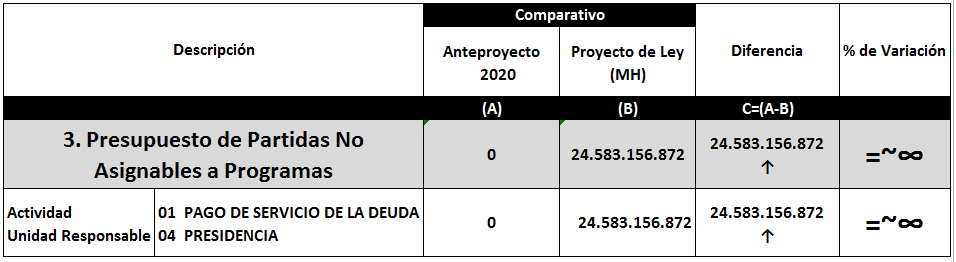 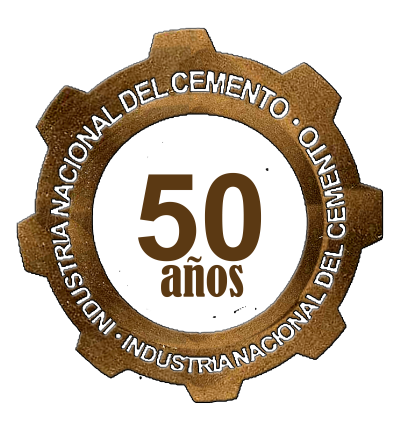 Proyecto de Ley 2020 – Disminuciones Detallado
Administración General
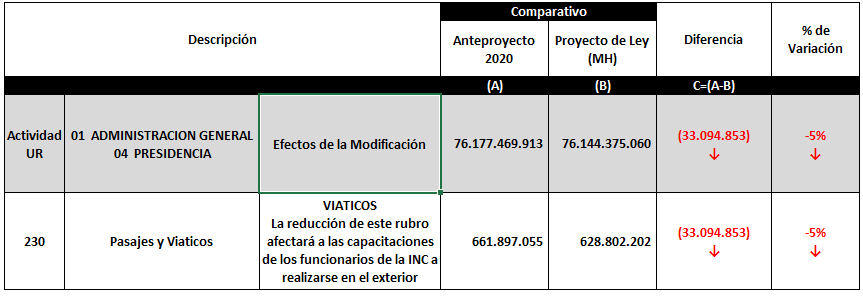 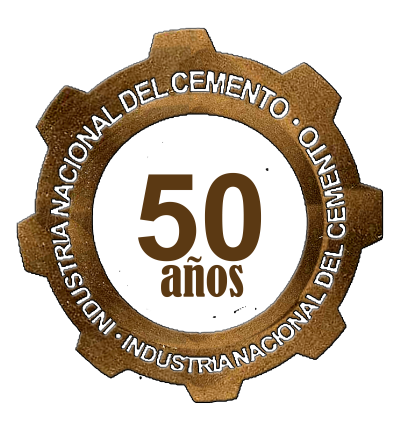 Proyecto de Ley 2020 – Disminuciones Detallado
Dirección de Fábrica Vallemí
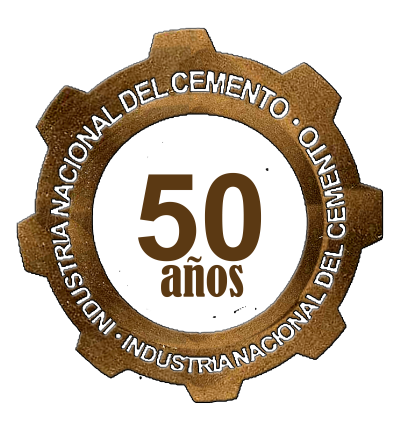 Proyecto de Ley 2020 – Disminuciones Detallado
Dirección de Fábrica Vallemí
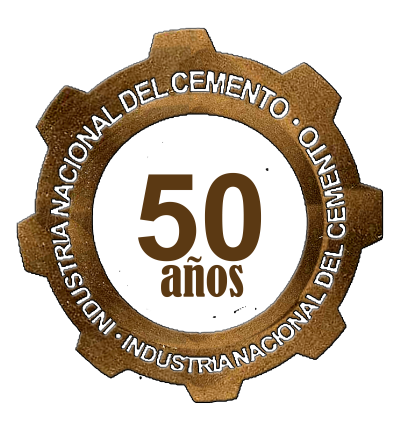 Proyecto de Ley 2020 – Disminuciones Detallado
Dirección de Fábrica Villeta
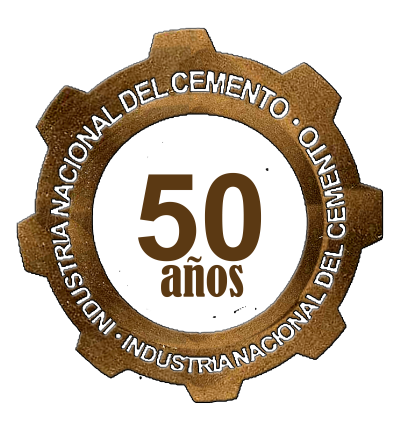 Proyecto de Ley 2020 – Disminuciones Detallado
Dirección de Fábrica Villeta
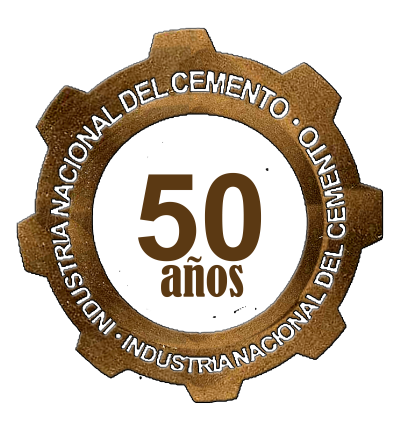 Proyecto de Ley 2020 – Disminuciones Detallado
Pago de Servicio de la Deuda
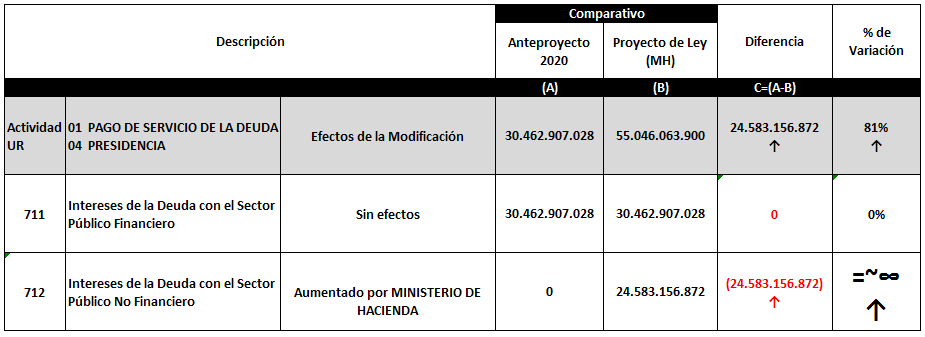 Características del Anteproyecto 2020

“Se reduce el presupuesto en un 5,96%; con respecto al 2019”
En la presentación de la Propuesta de Anteproyecto 2020, se ha manifestado nuestra predisposición para reestructurar los pagos correspondientes a los compromisos con el Tesoro Nacional, así como las deudas acumuladas con otras Entidades Públicas, con las mismas se mantienen negociaciones para honrar compromisos asumidos durante anteriores Administraciones.
Principal Premisa del Anteproyecto 2020  

“Mejorar el índice de producción nacional  complementando con la importación de Clinker”

Al realizar una comparativa entre la propuesta presentada  y la versión elevada por el Ejecutivo al Poder Legislativo, se ha detectado  variaciones en el proyecto de Presupuesto de Ingresos y Gastos para el Ejercicio 2020 Industria Nacional del Cemento (INC )

Reorientación de rubros por un monto de G. 24.583.156.872, destinados al Servicio de la Deuda Pública.
Disminución de rubros claves, utilizados para el aumento del Servicio de la Deuda Pública.
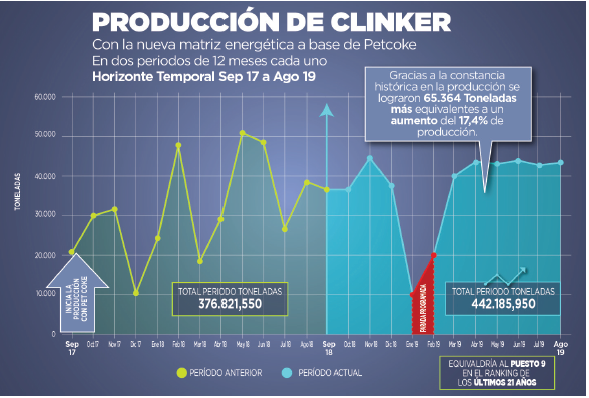 Proyecto de Ley 2020 – Adenda
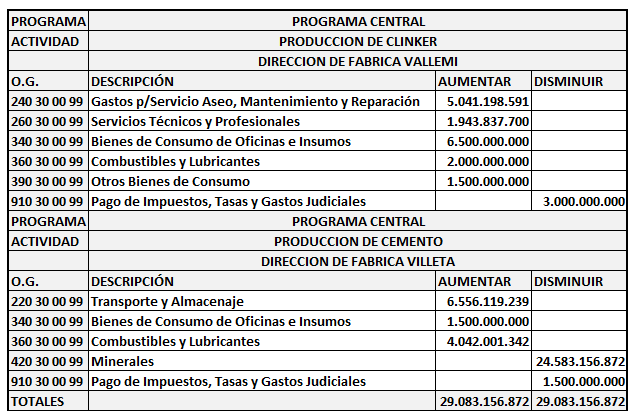 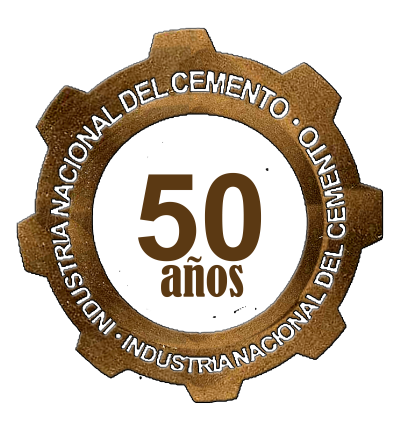 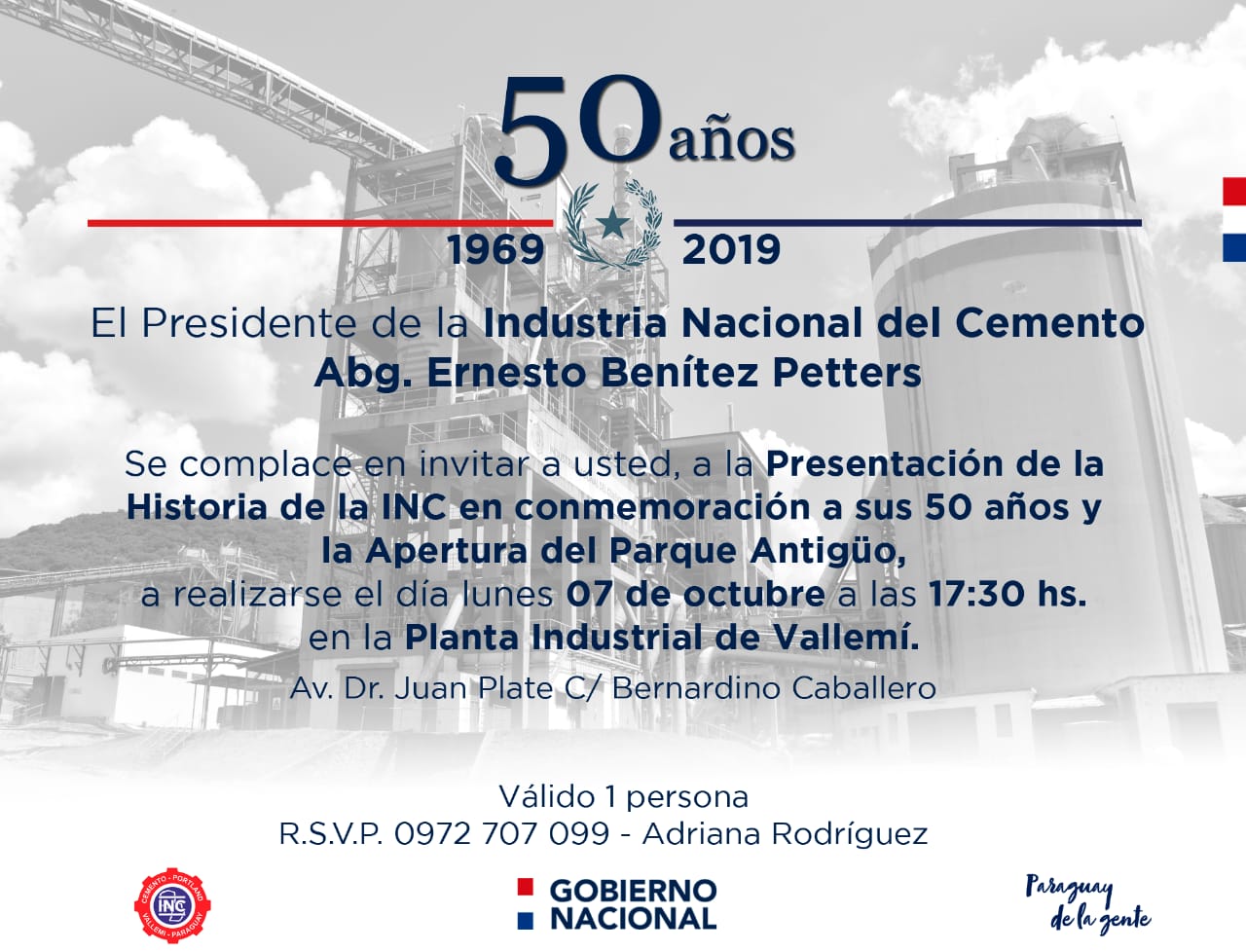 ¡¡¡Les esperamos!!!
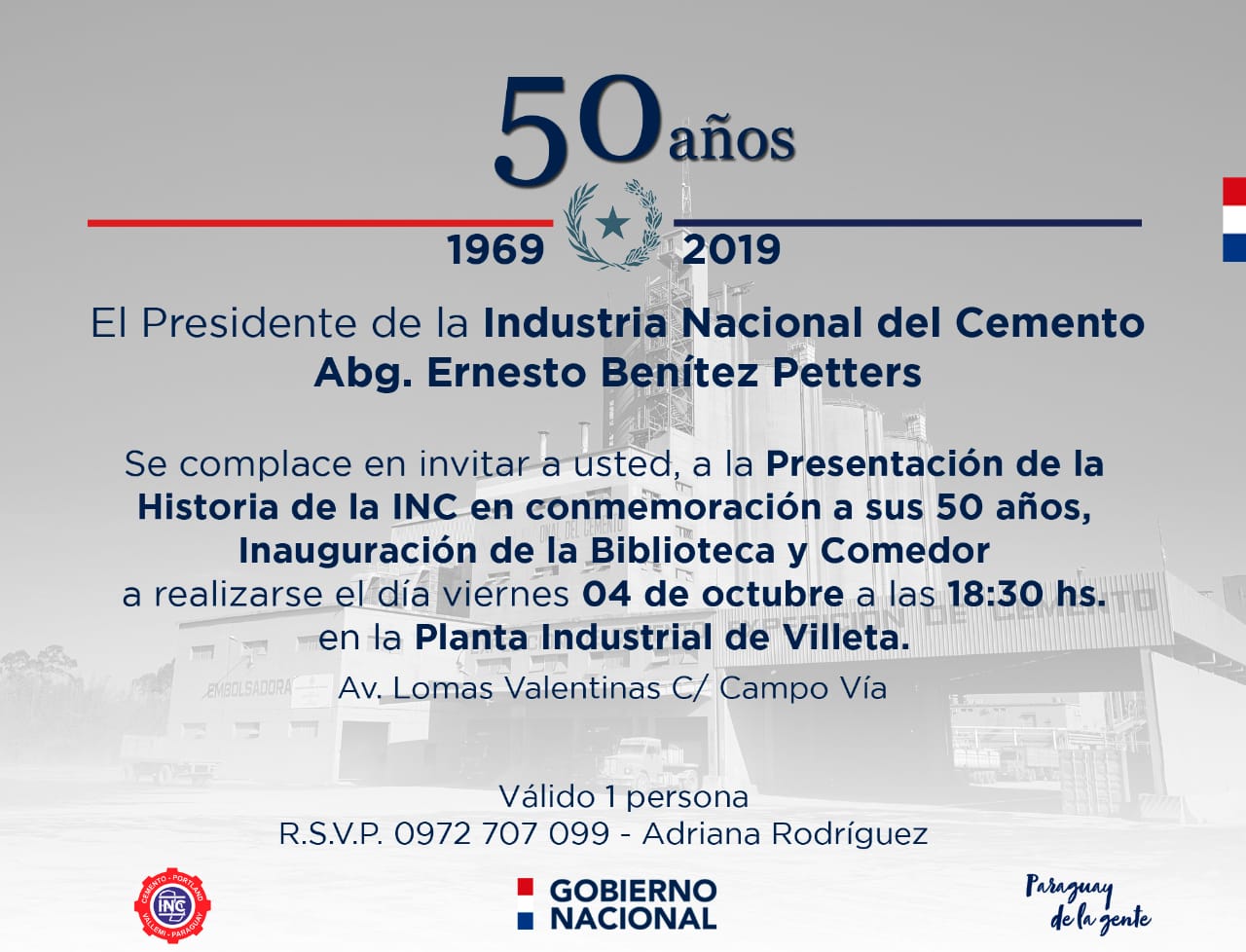 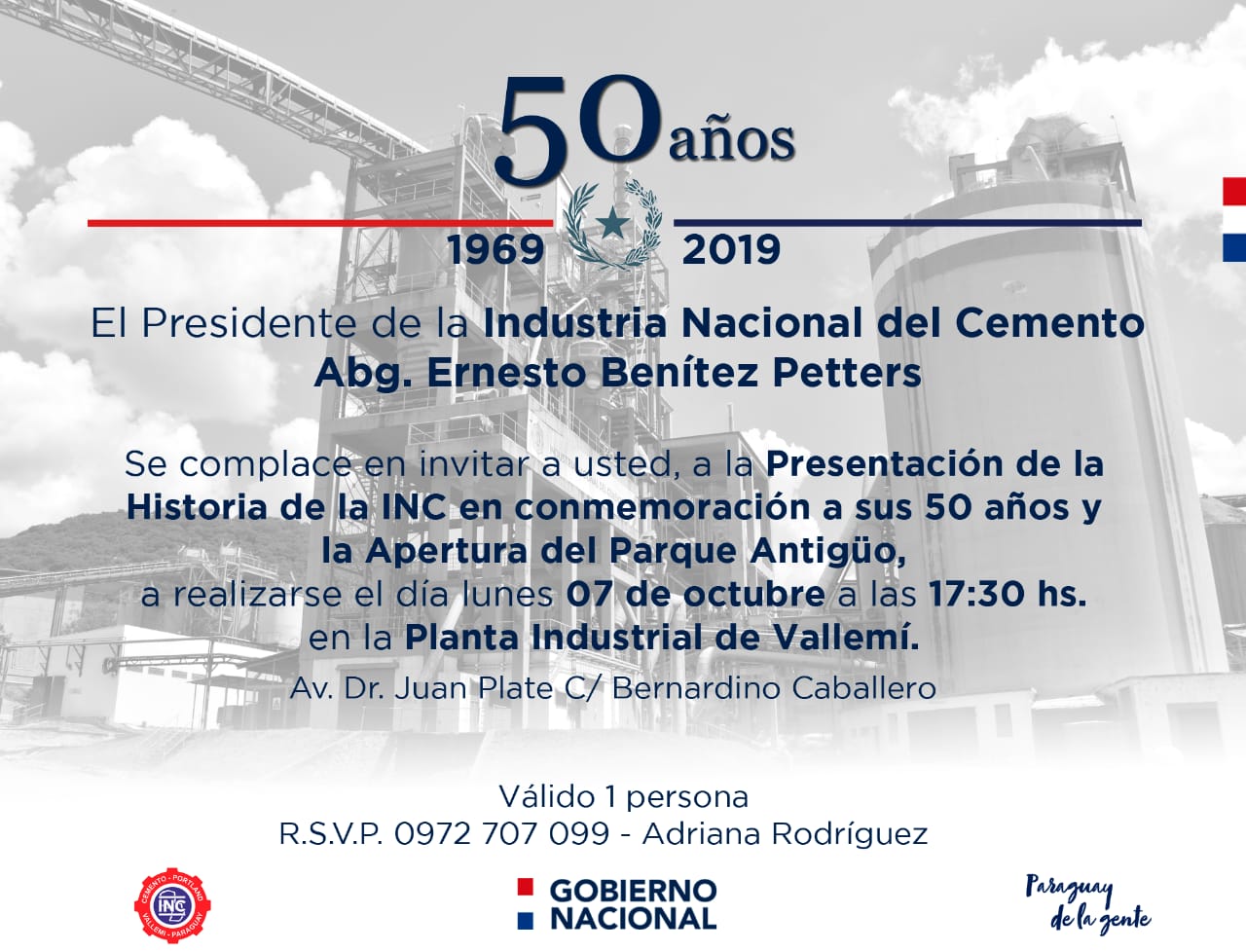 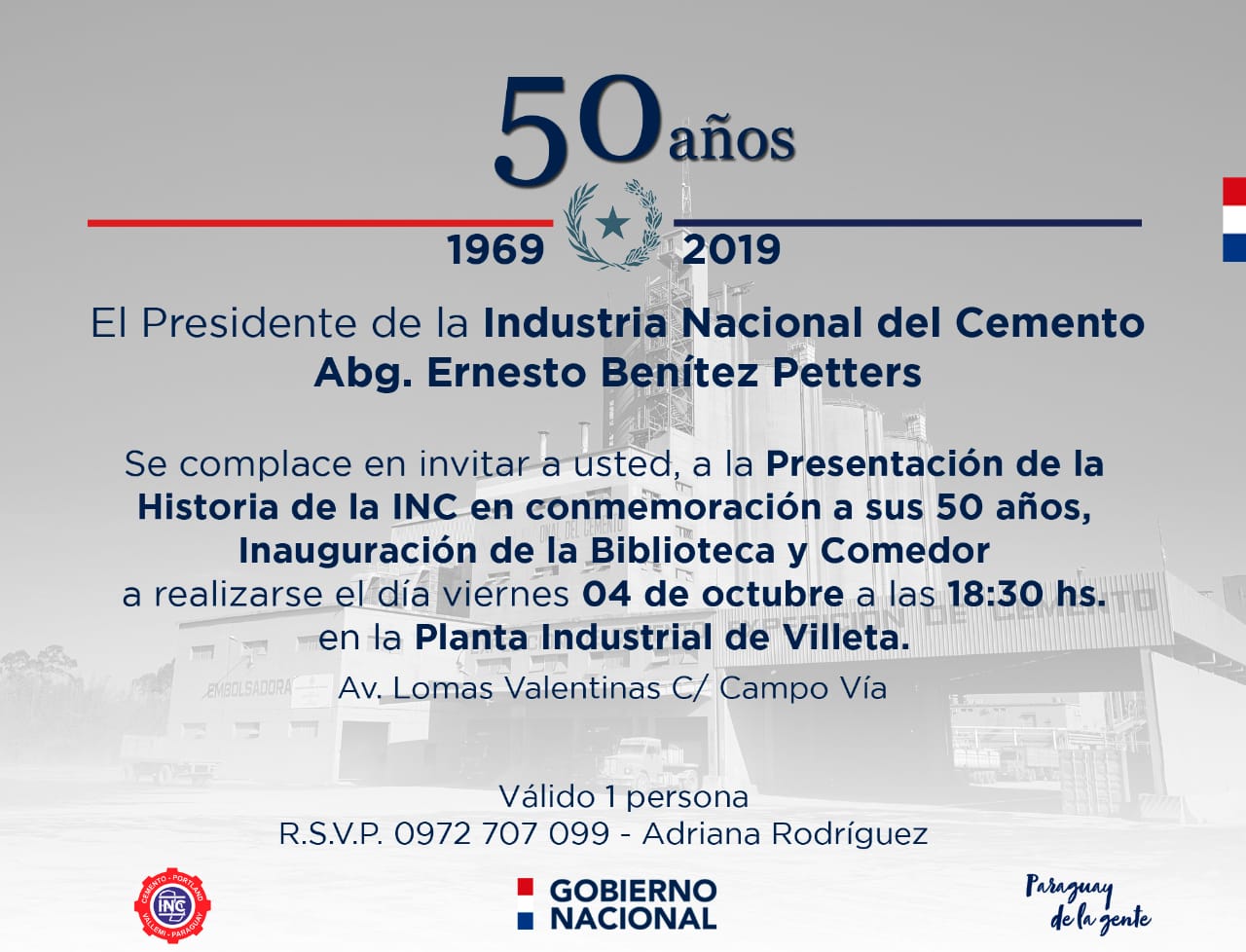